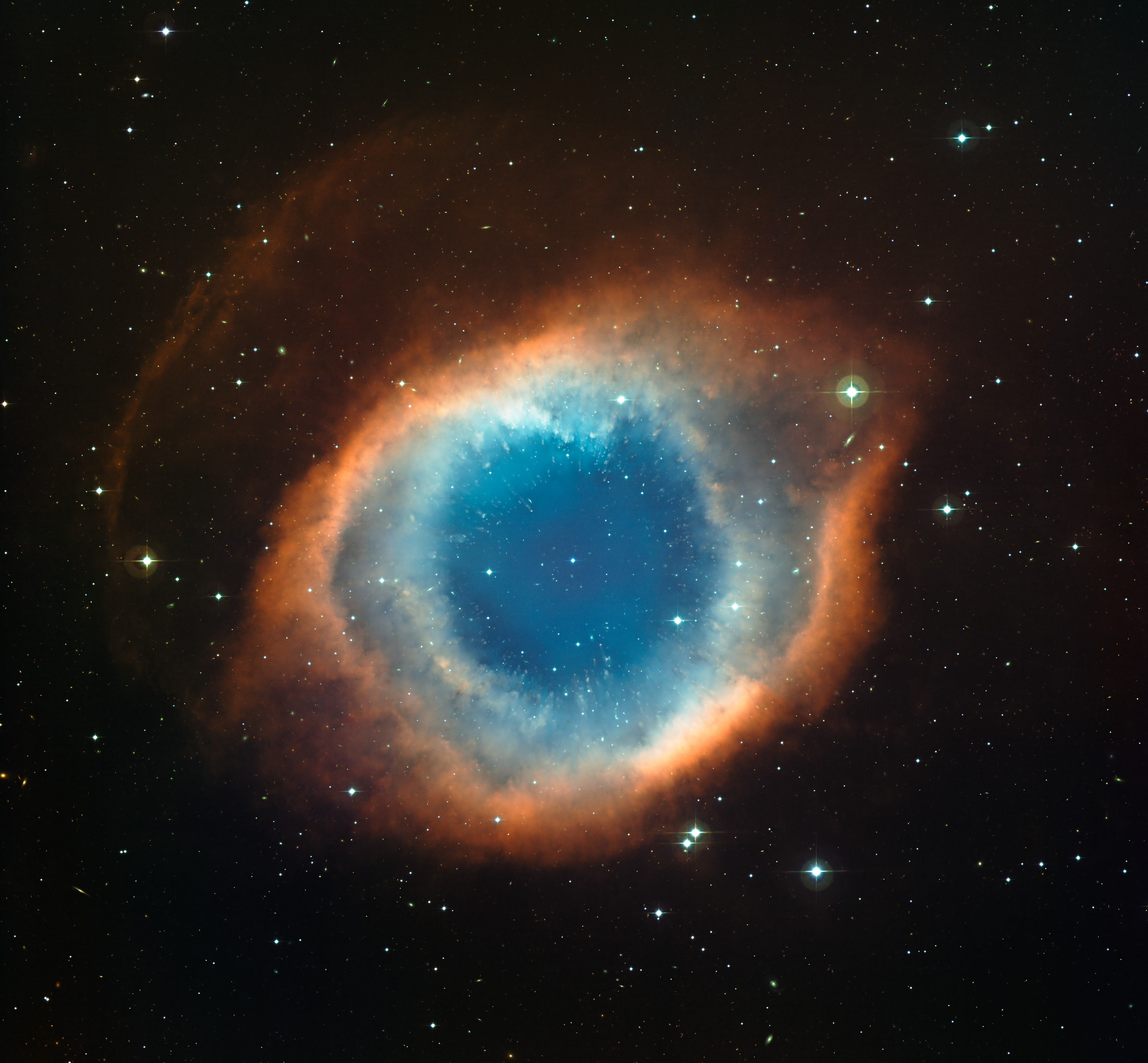 16 October 2023

Title of talk

John Smith
Affiliation
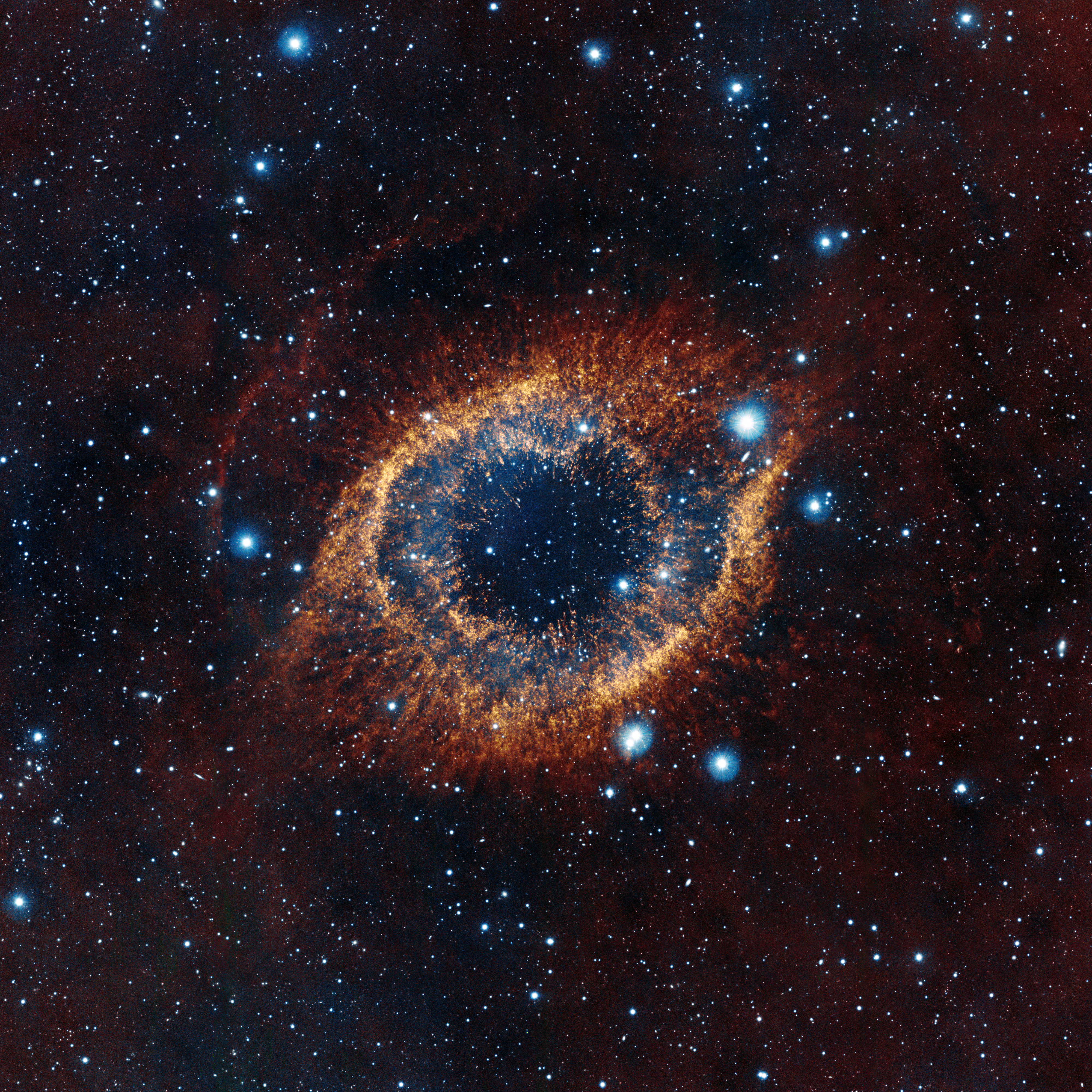 16 October 2023

Title of talk

John Smith
Affiliation
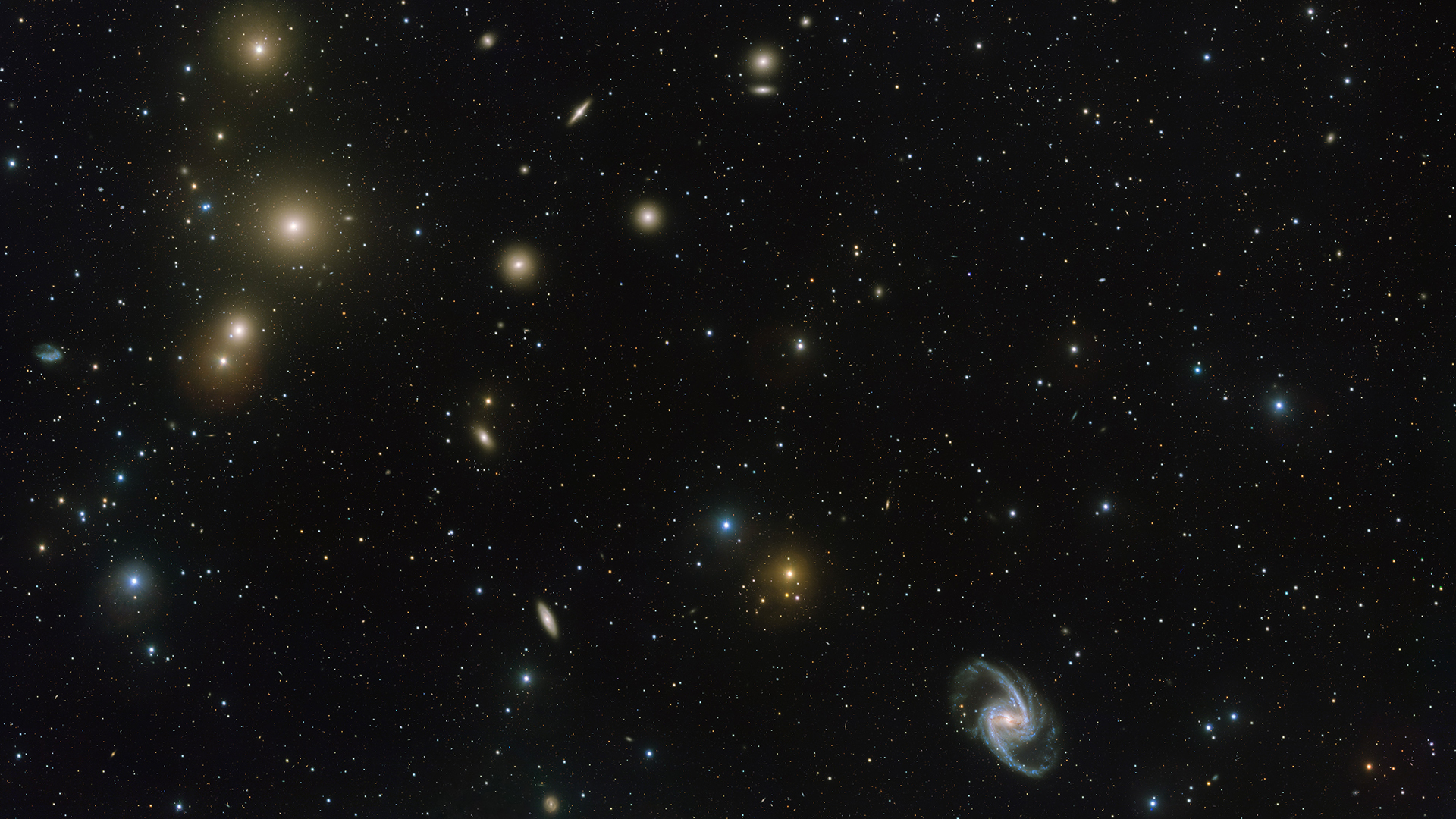 16 October 2023

Title of talk

John Smith
Affiliation
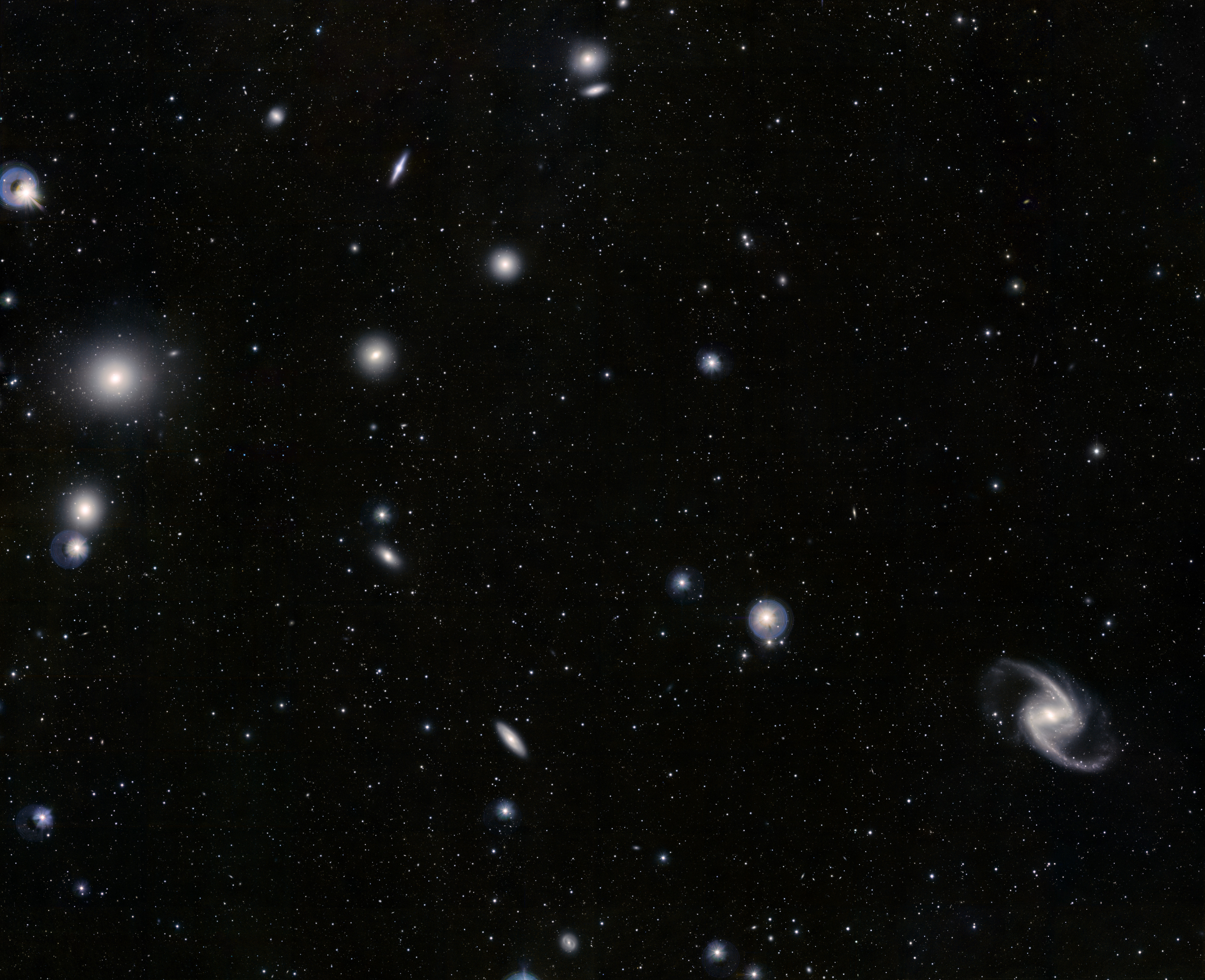 16 October 2023

Title of talk

John Smith
Affiliation